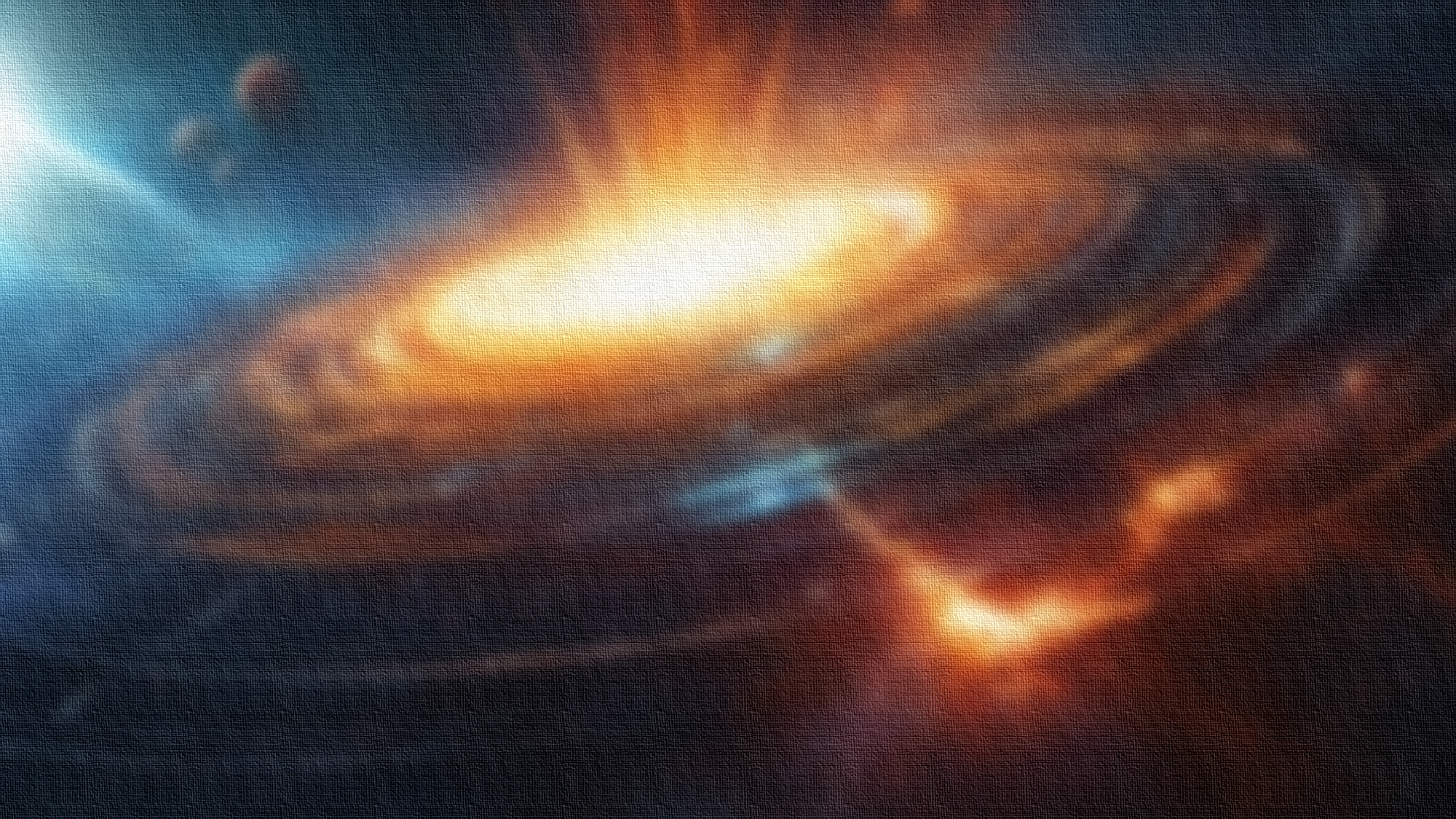 Spontaneously generated Chromo-magnetic field  from gluon dynamics
Spontaneously generated Chromo-magnetic field  from gluon dynamics
Xu Kun @ Group Meeting
2024/02/23
The first report in 2024
Effective potential of gluodynamics in background of Polyakov loop and chromo-magnetic field
arXiv:2112.01043v1
Effective potential of SU(2) on the two-loop level:
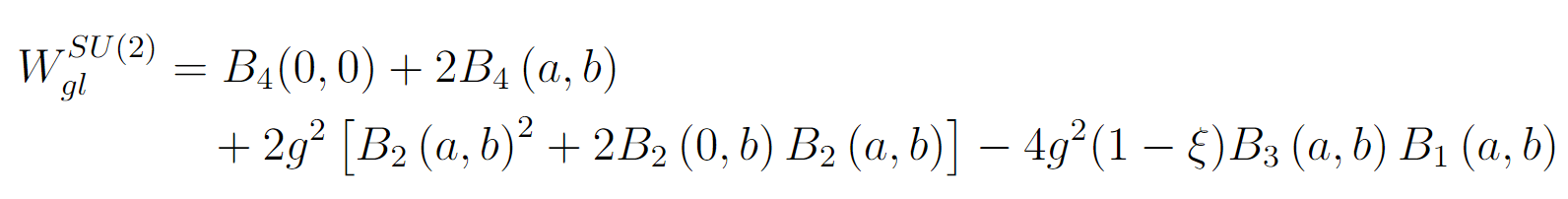 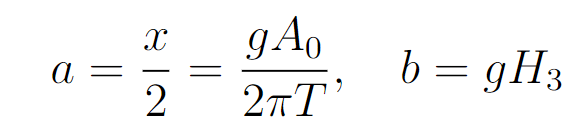 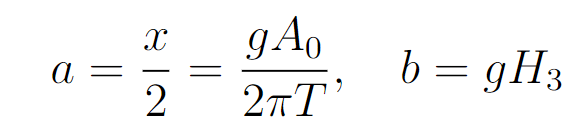 Chromo magnetic field 3rd component
Landau  level:
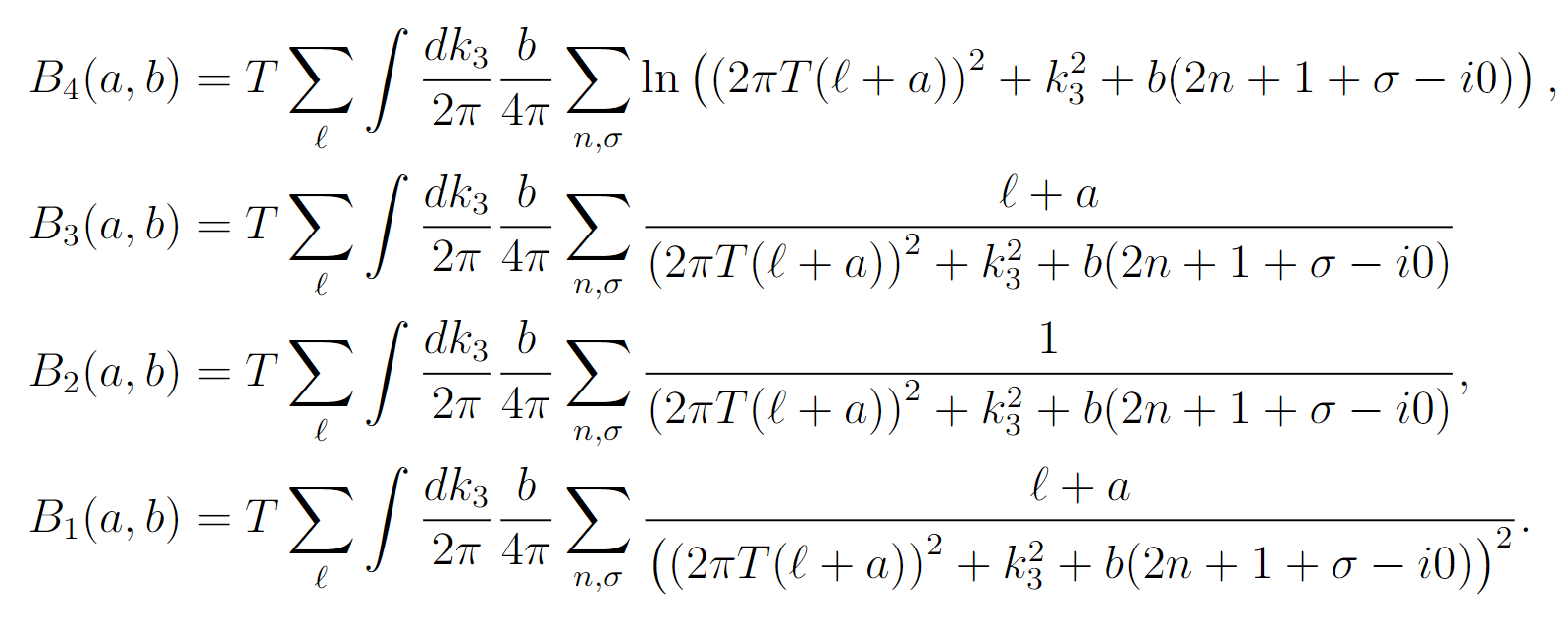 n=0,1,2…
spin
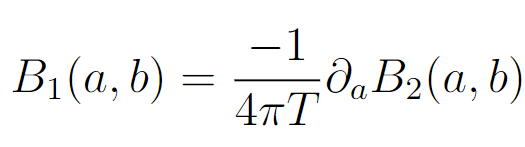 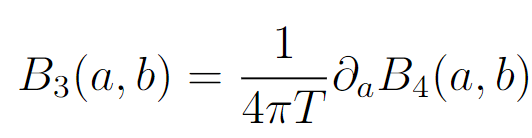 Tachyonic mode/tachyonic state
Gluon spectrum under chromo-magnetic field
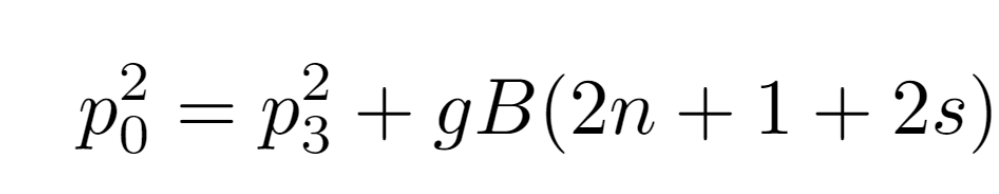 Landau level for n = 0 and s = −1
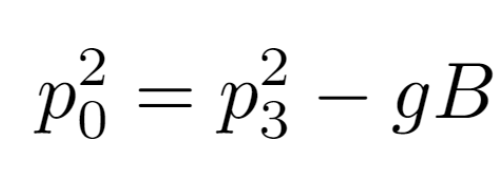 Effective gluon mass
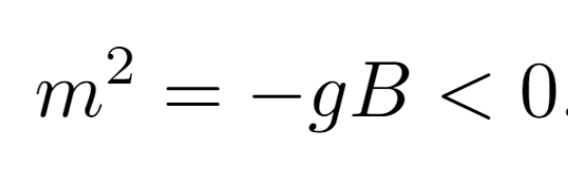 becomes imaginary and it is responsible for the imaginary part, and unstable
Effective potential of SU(2) on the two-loop level adding tree contribution:
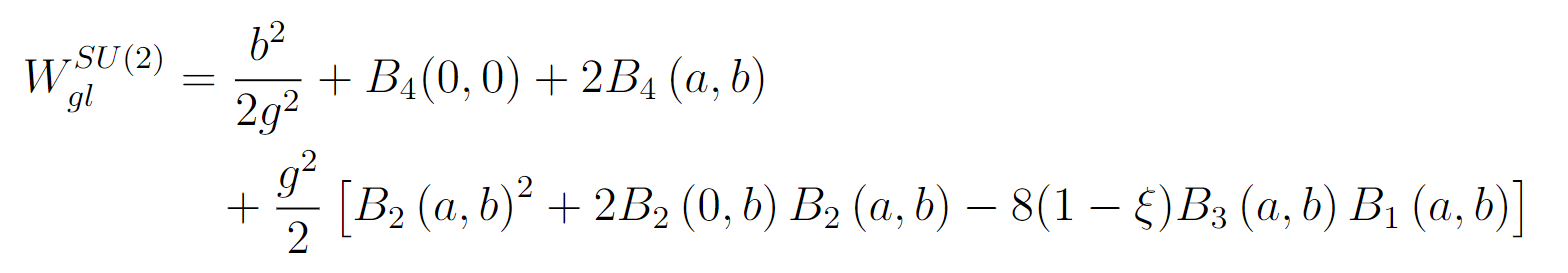 Only  chromo-magnetic field:
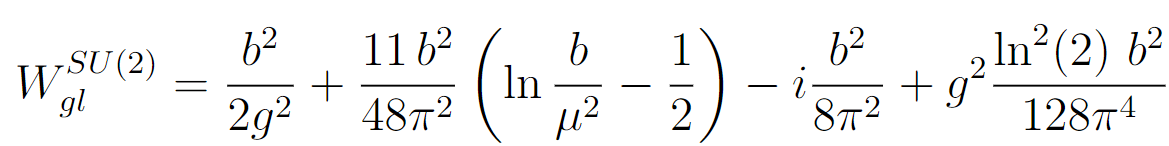 magnetic field
Has a non-trivial minimum:
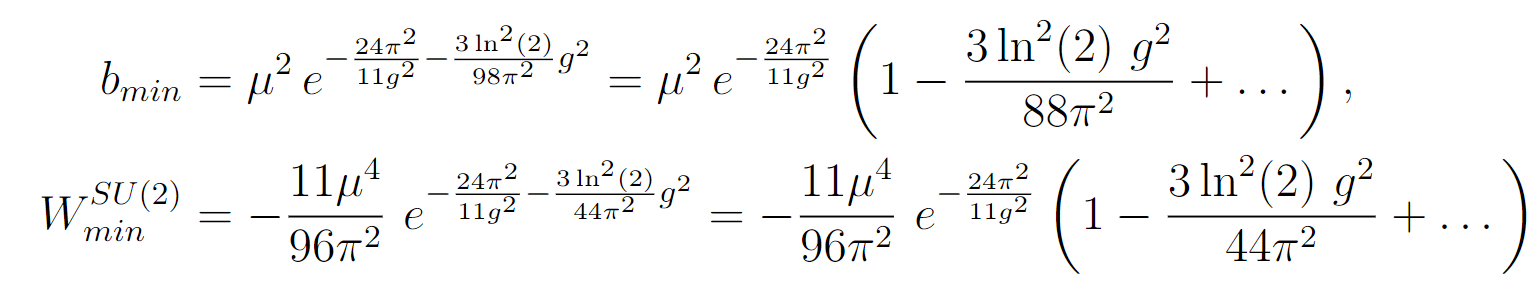 high-T case:
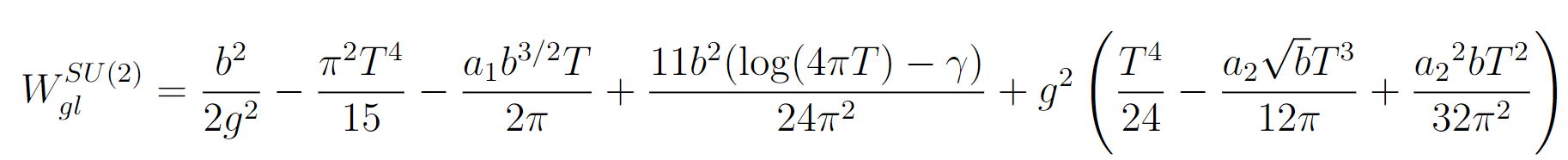 Black body radiation
From two-loop
One loop:
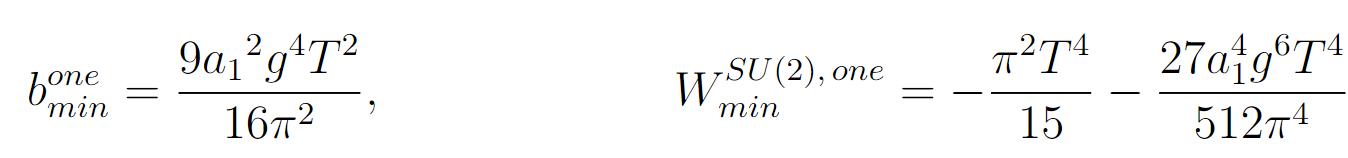 Two loops:
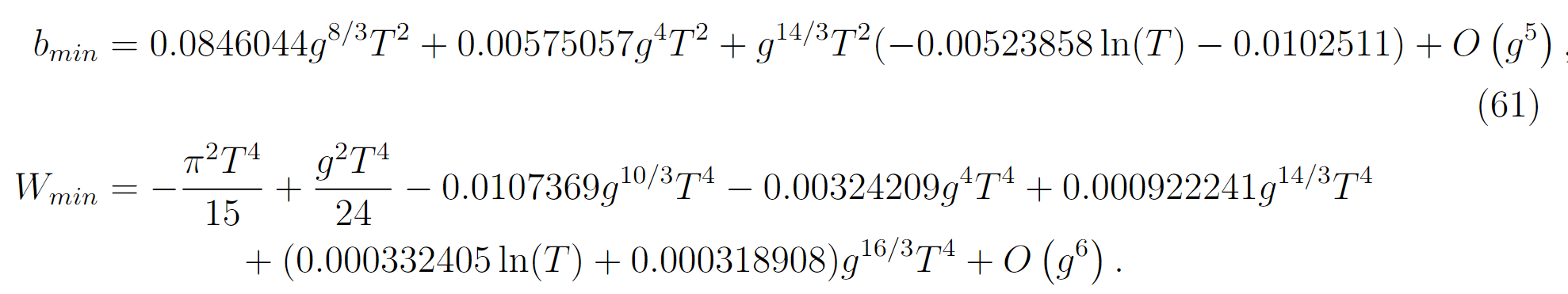 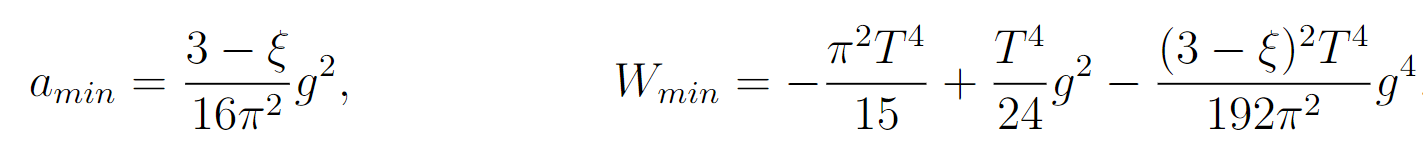 Both field:
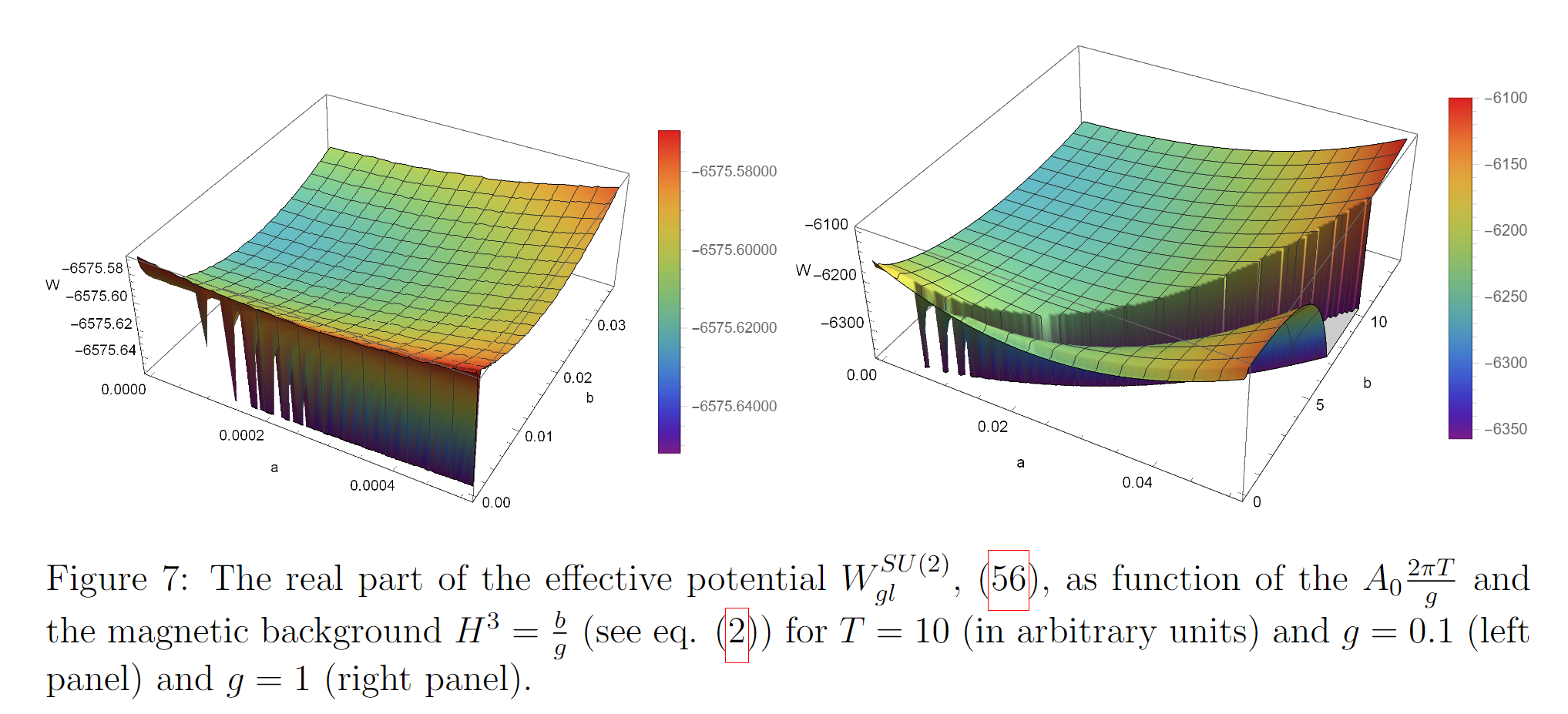 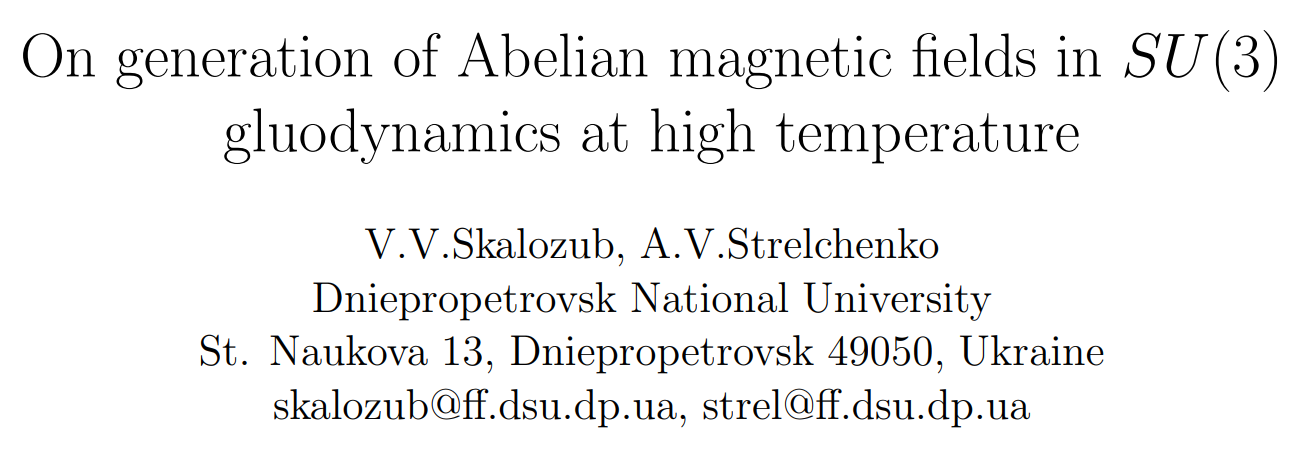 SU(2):hep-ph/9905302
https://arxiv.org/abs/hep-ph/0208071v4
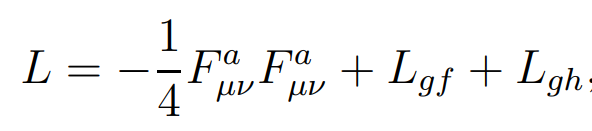 Lagrangian of pure gluons:
In the presence of external chromo-magnetic field:
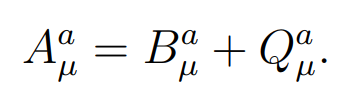 hypercharge
quantum
isotopic
classic
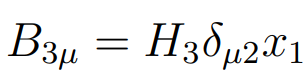 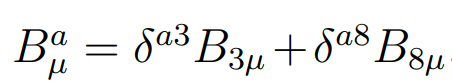 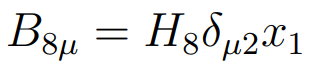 classic background field
Two independent external chromo-magnetic fields along z-axis
Gell-Mann matrices
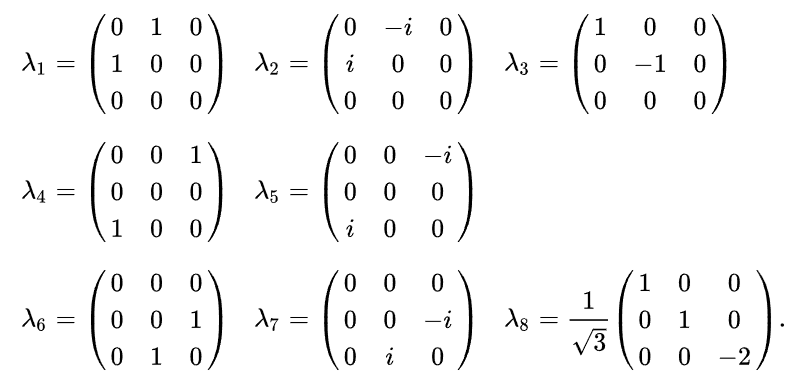 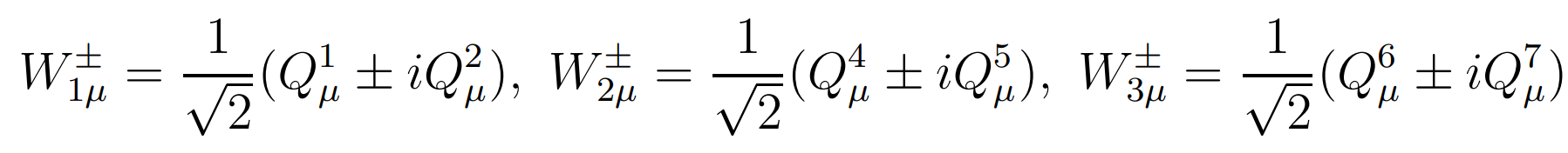 Define charged gluons:
Lagrangian of the charged gluons :
Kinetic term
Self-interaction
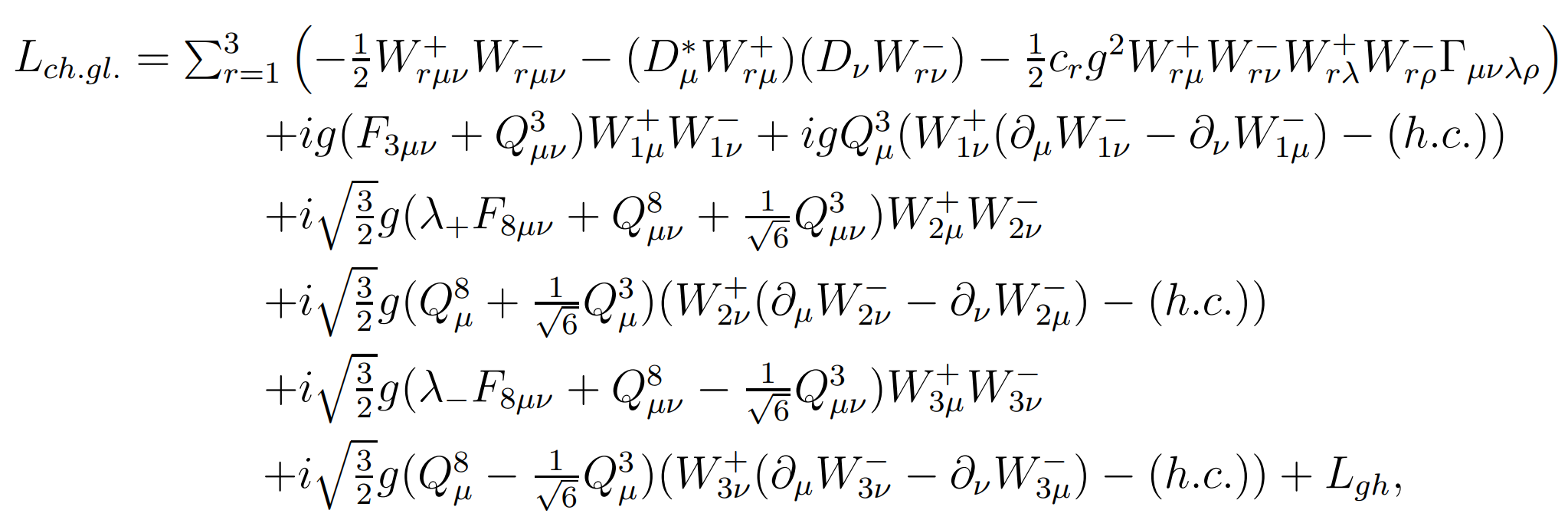 interaction of r=1
interaction of r=2
interaction of r=3
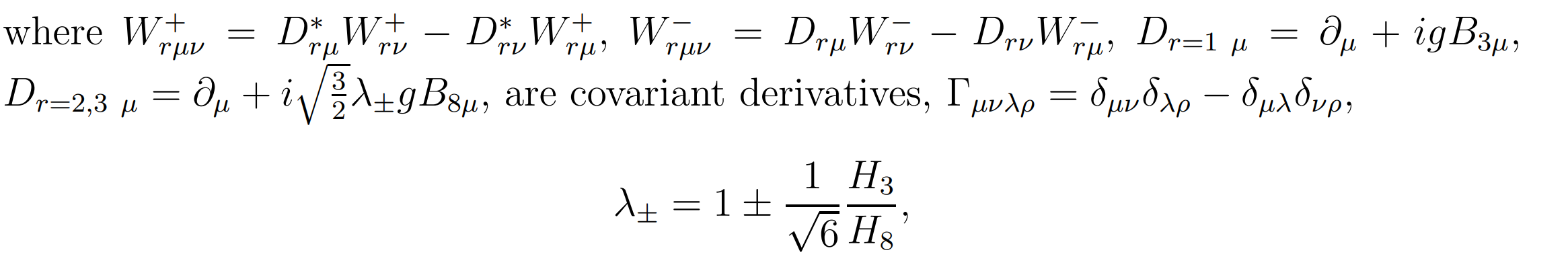 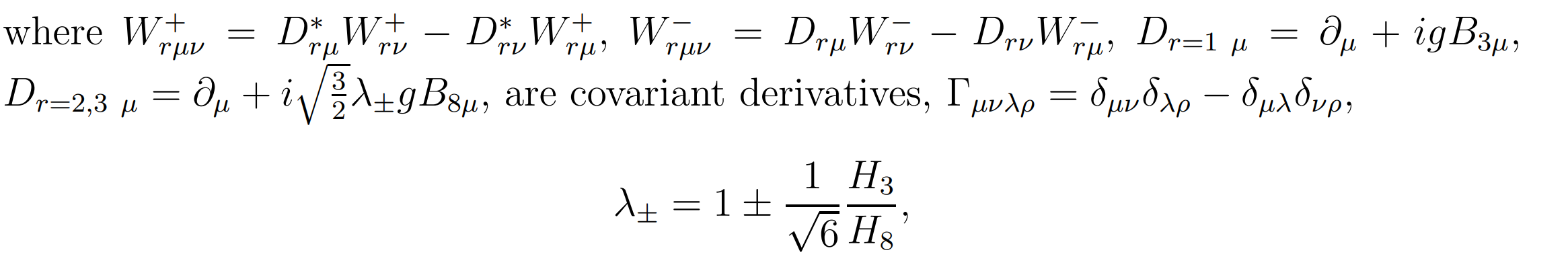 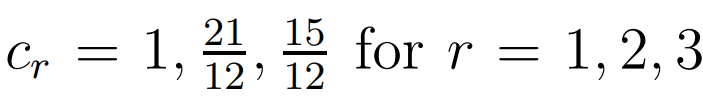 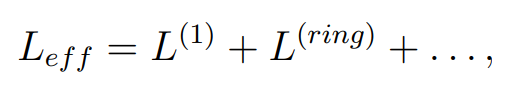 one-loop contribution of the charged gluons:
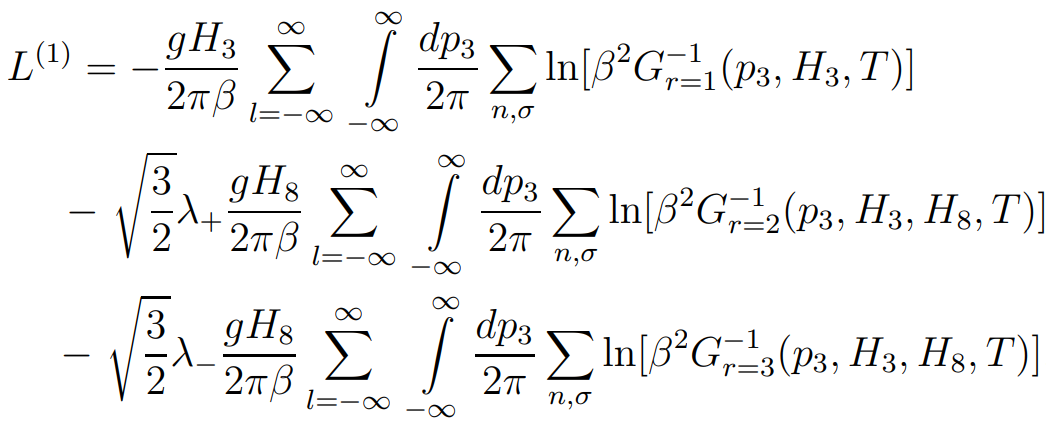 In one-loop order the neutral gluon contribution is a trivial H-independent constant, which is omitted here.
Charged gluons:
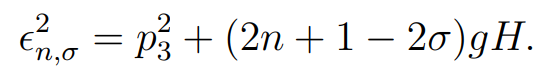 PO of charged gluons averaged over physical states
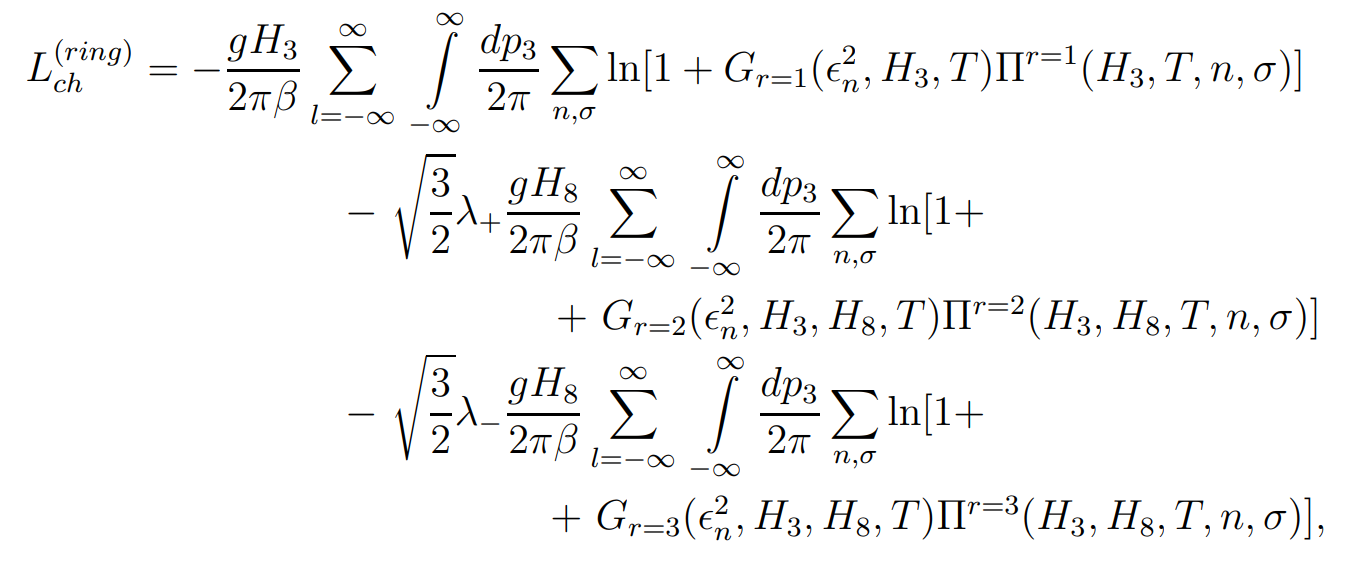 Details: Phys. Atom. Nucl. 63, 1956 (2000)
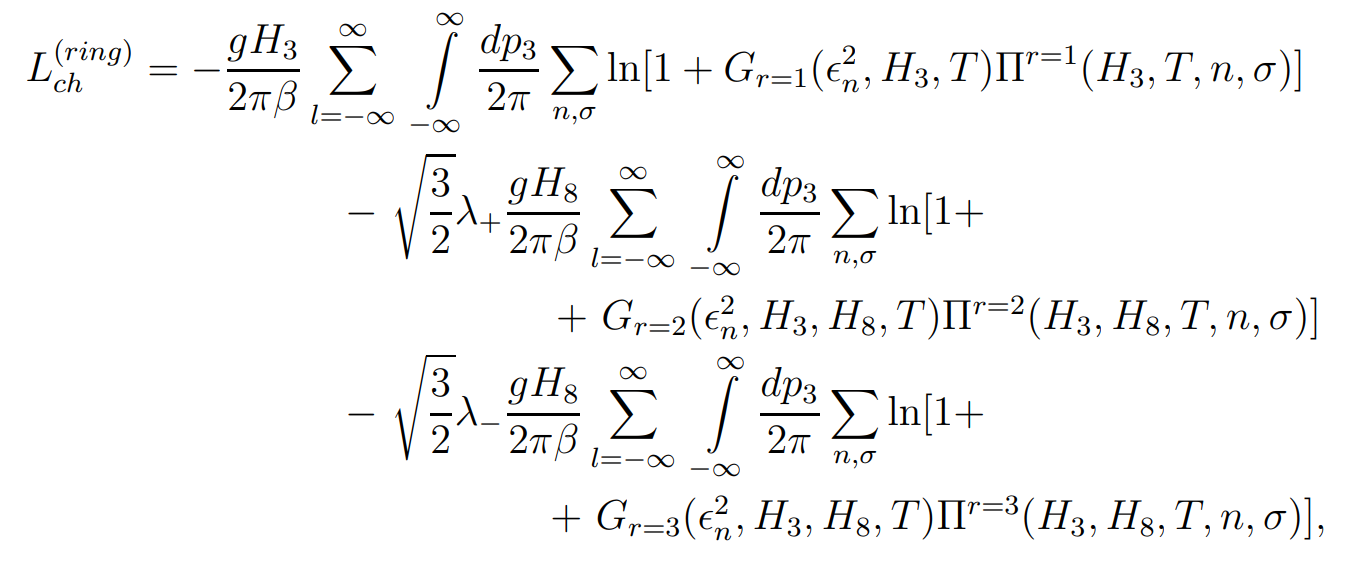 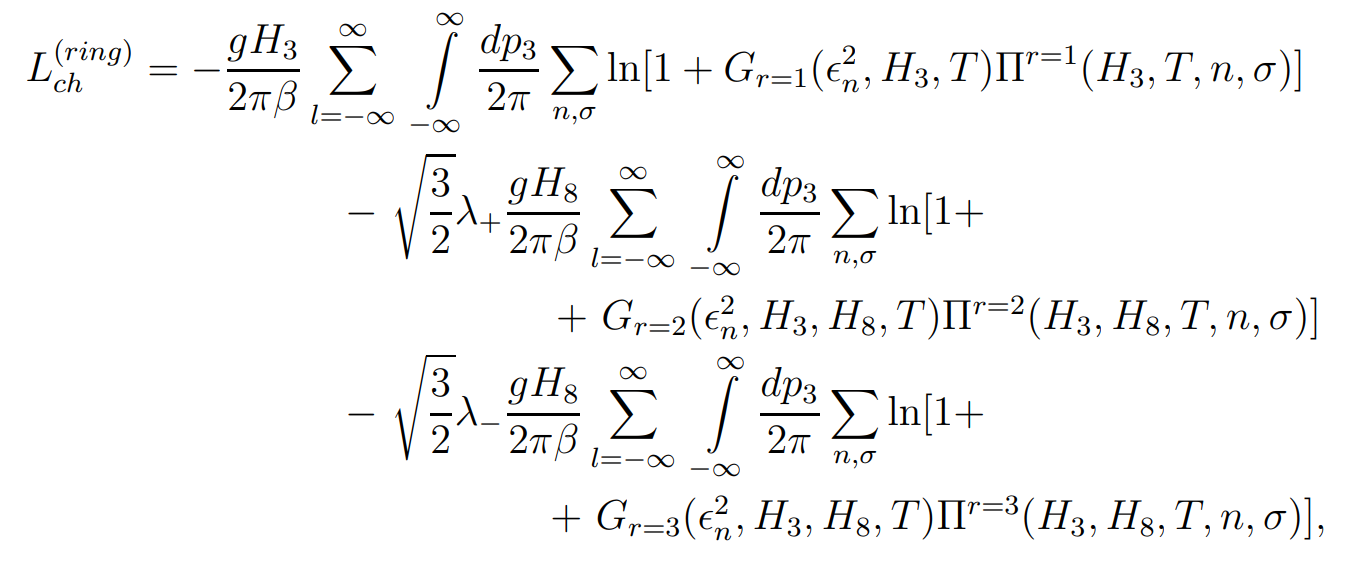 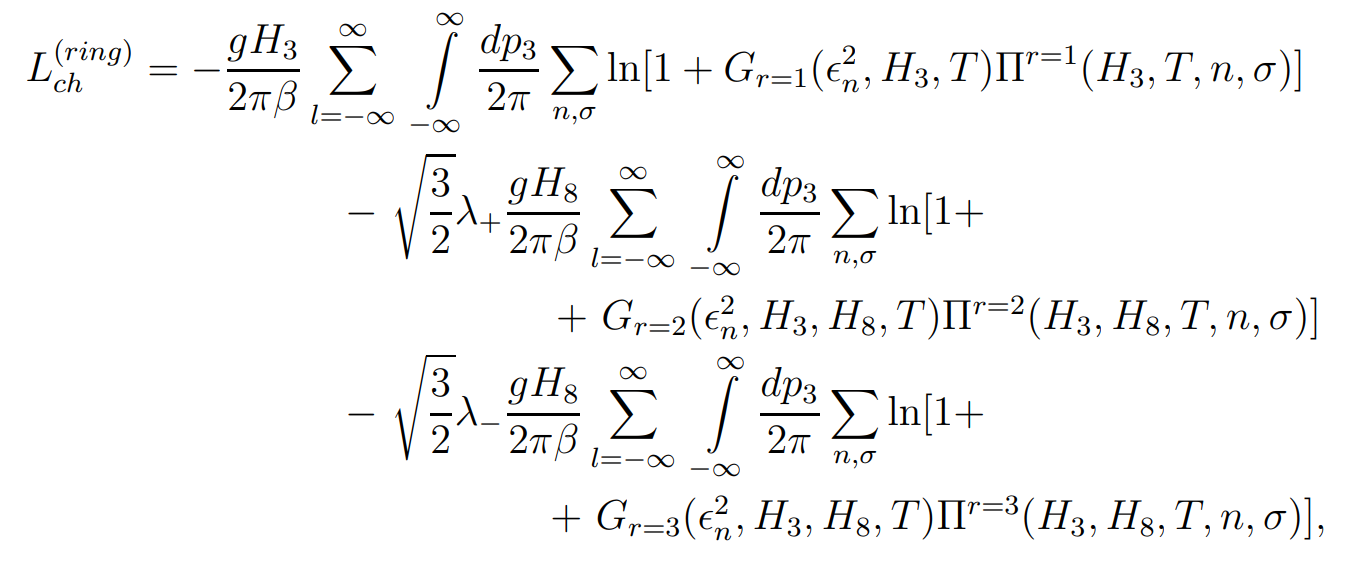 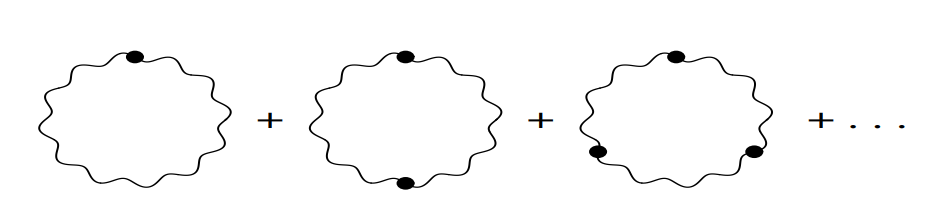 Neutral gluons:
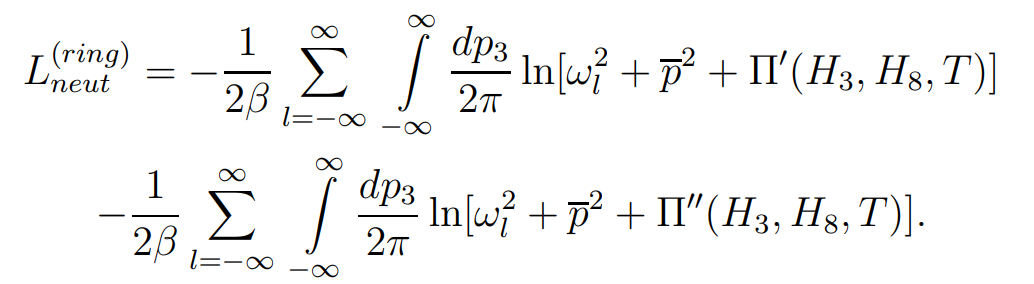 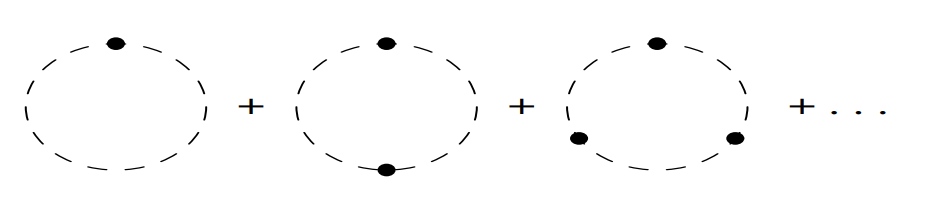 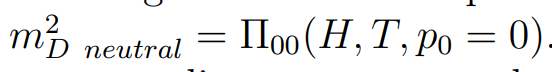 Polarization function, behave as Debye mass
Polarization operator of charged gluons in the one-loop approximation
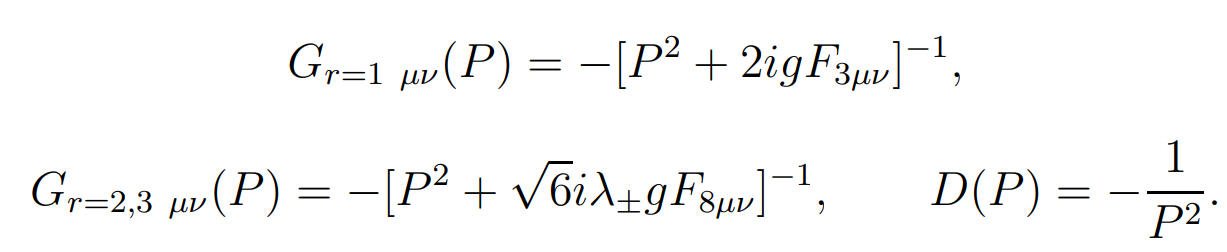 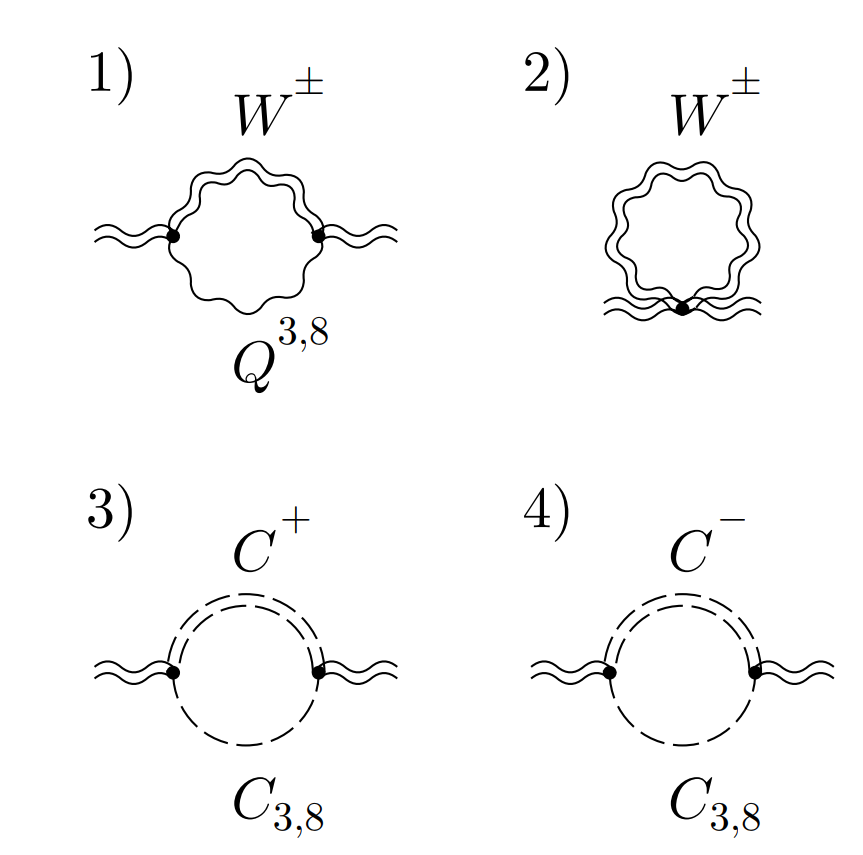 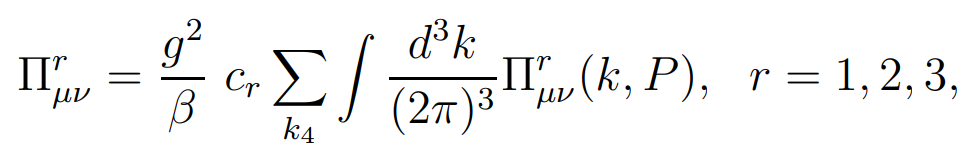 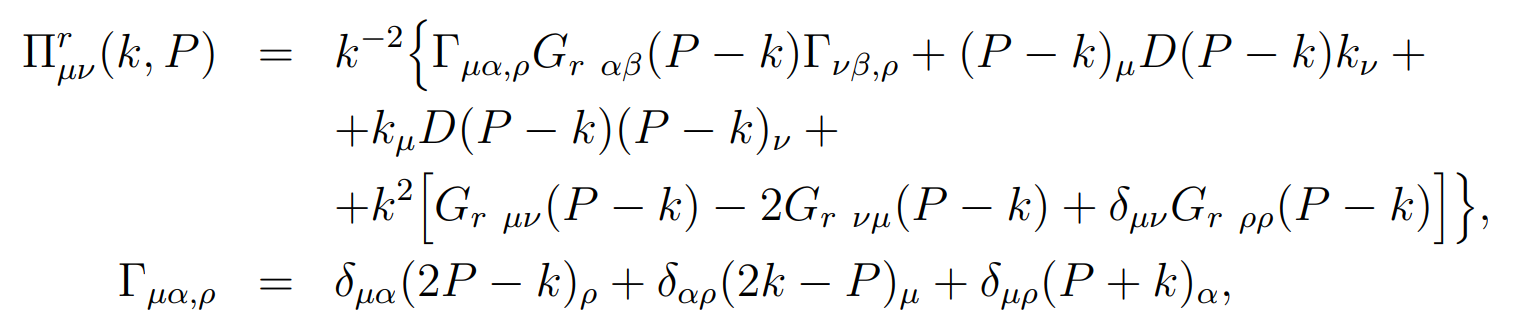 the average over the physical states values for the gluon PO
Details: Phys. Atom. Nucl. 63, 1956 (2000)
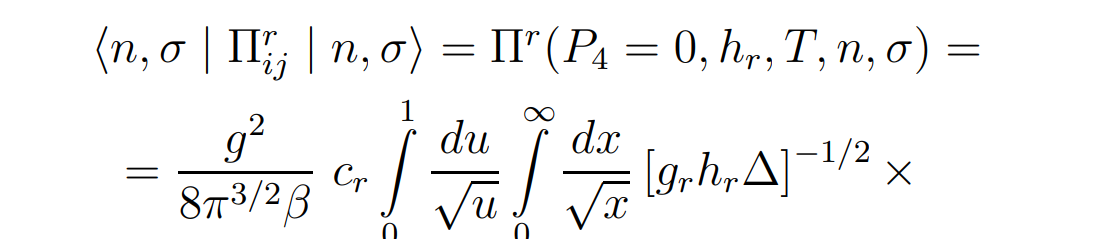 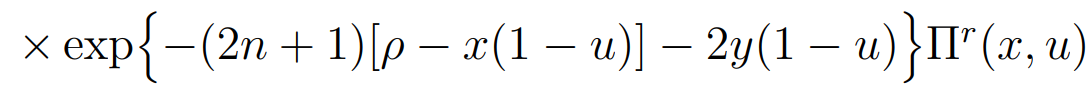 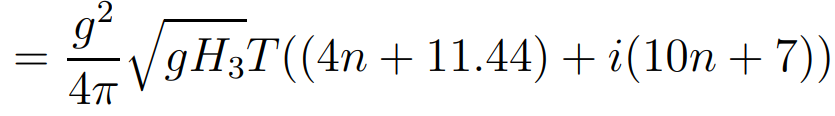 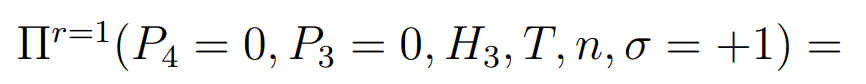 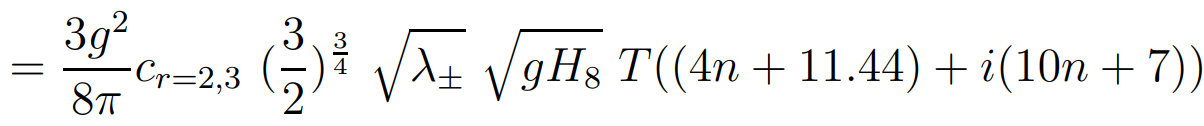 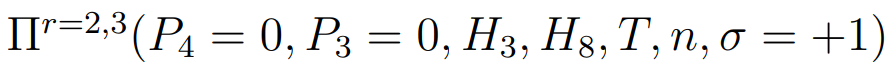 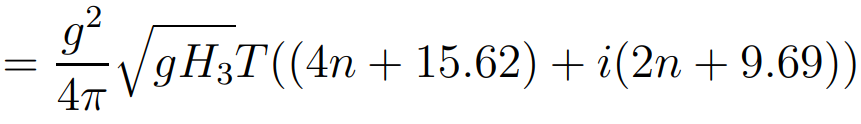 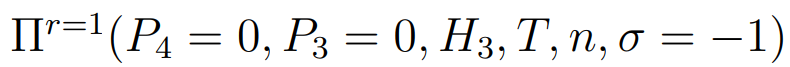 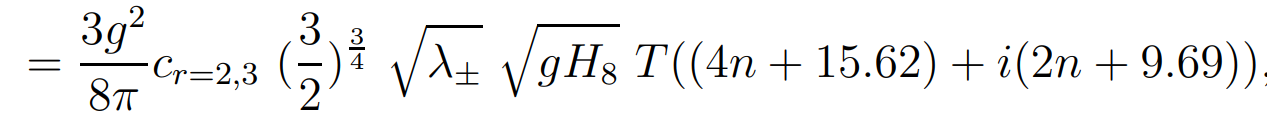 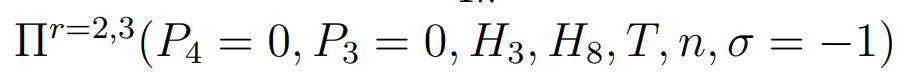 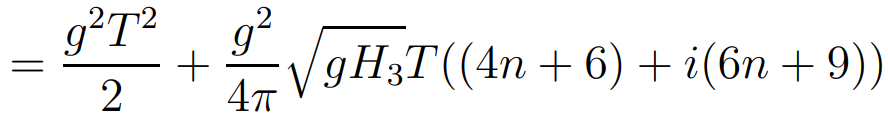 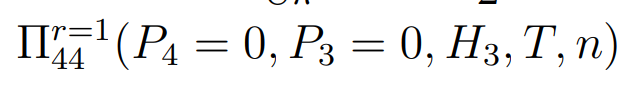 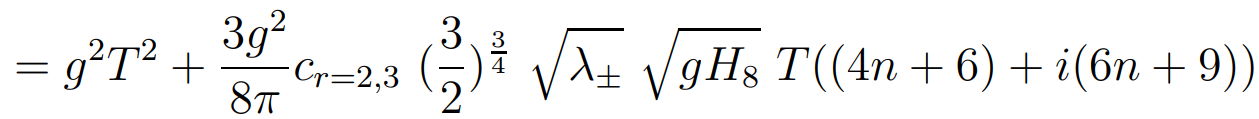 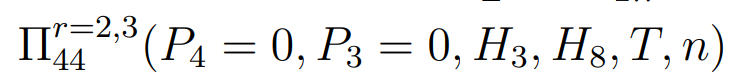 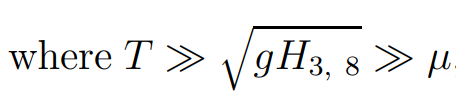 High temperature limit:
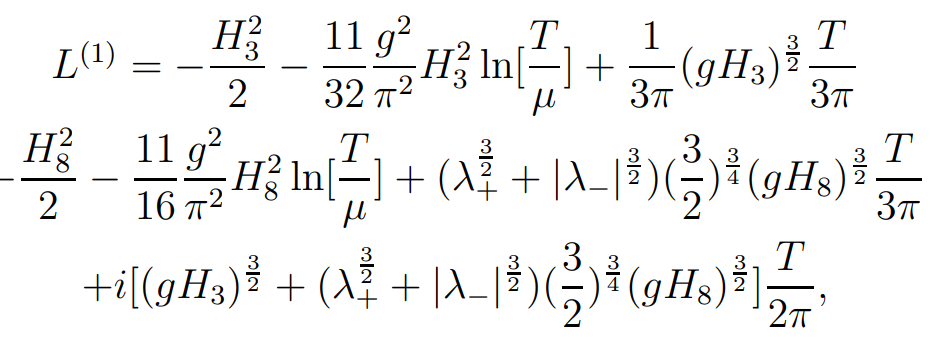 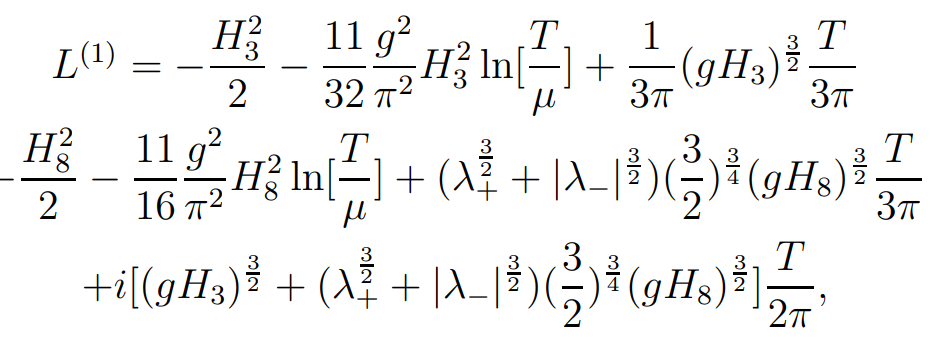 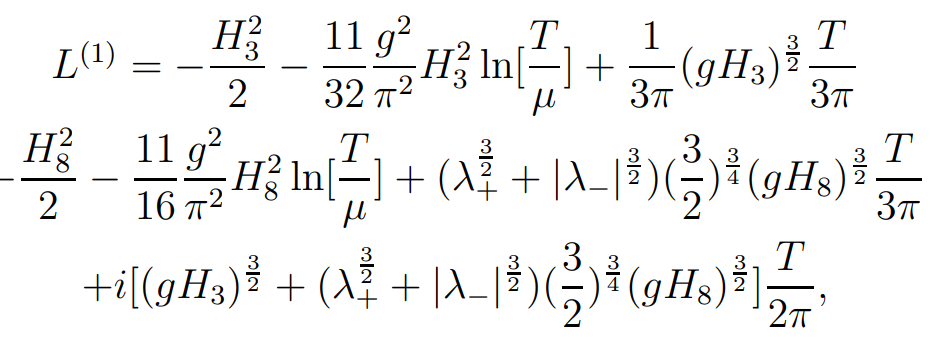 Vacuum instability
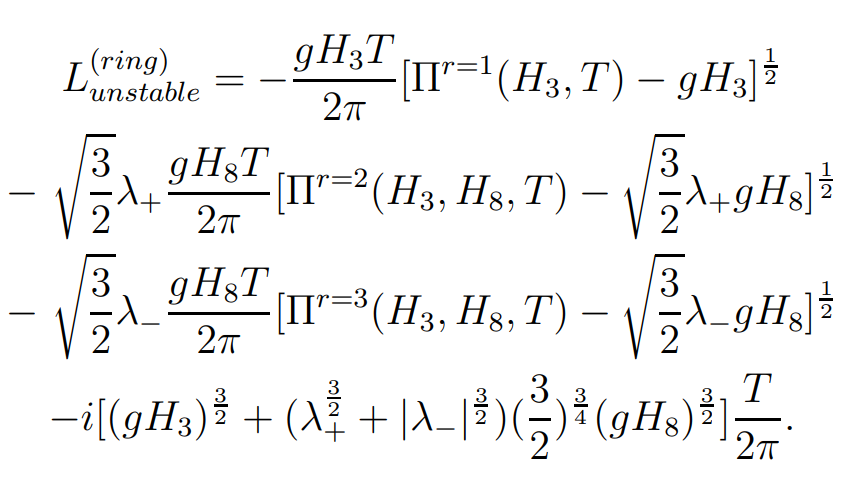 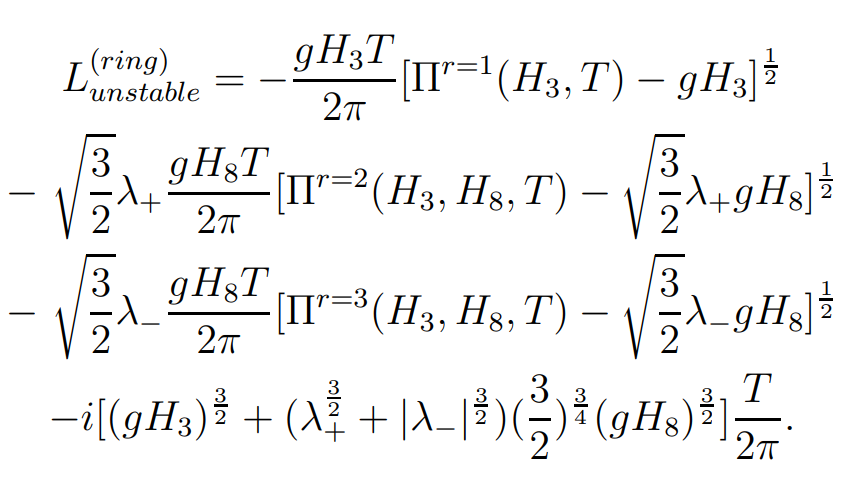 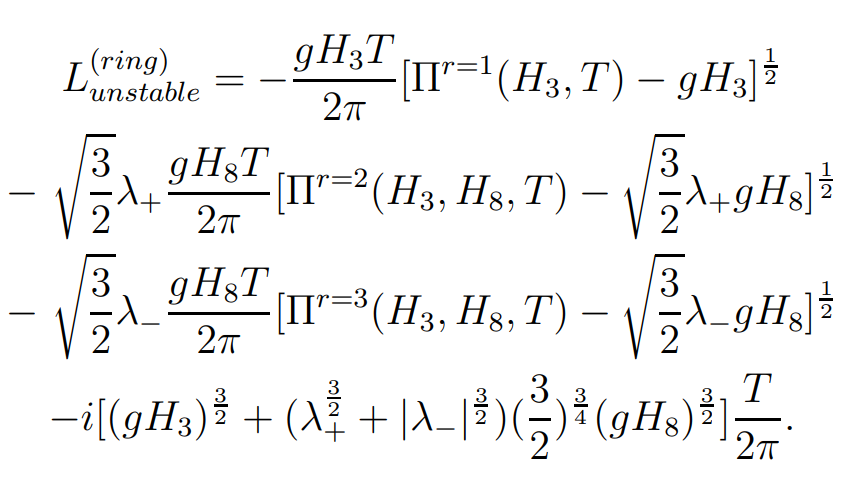 Charged gluons, only n=0, σ=1
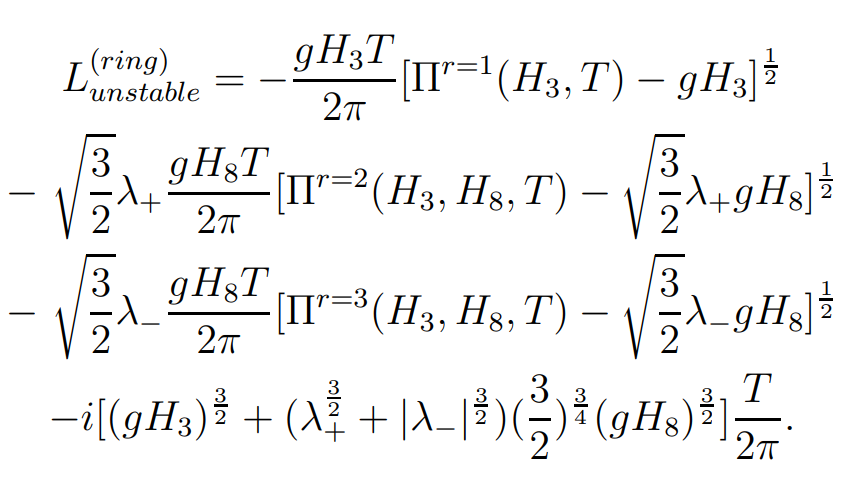 cancel
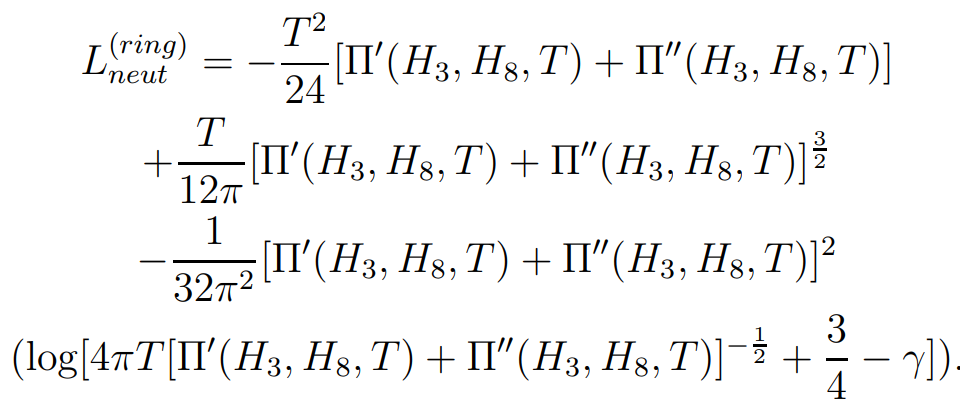 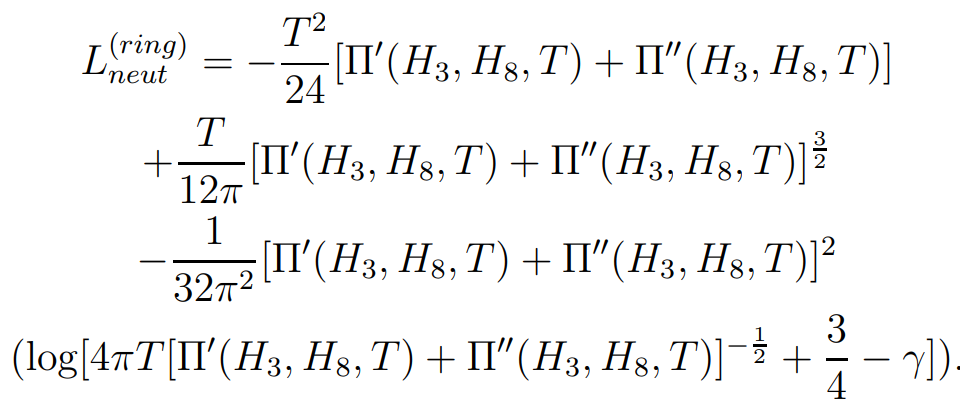 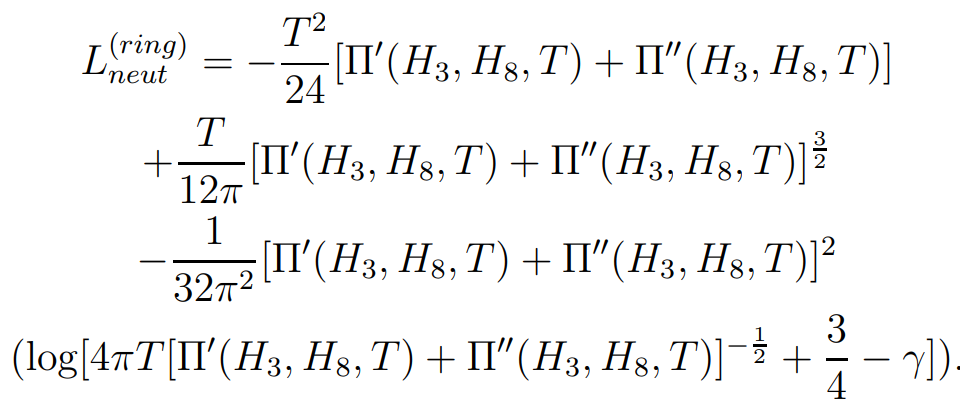 only the longitudinal neutral modes
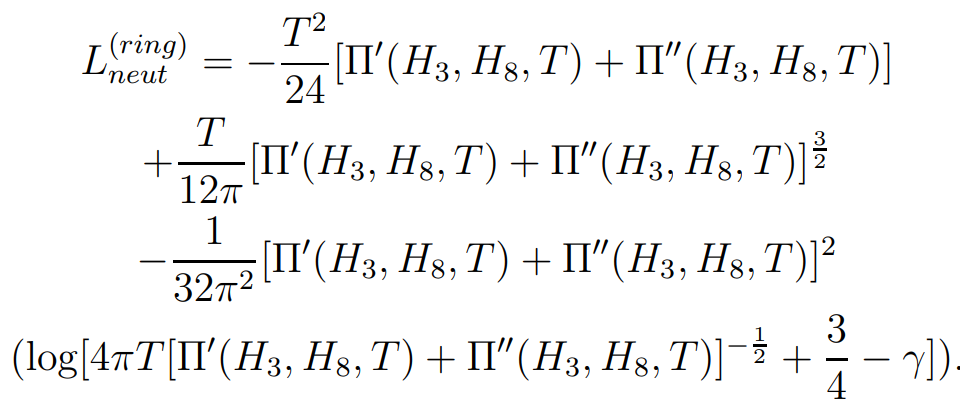 effective Lagrangian at High temperature:
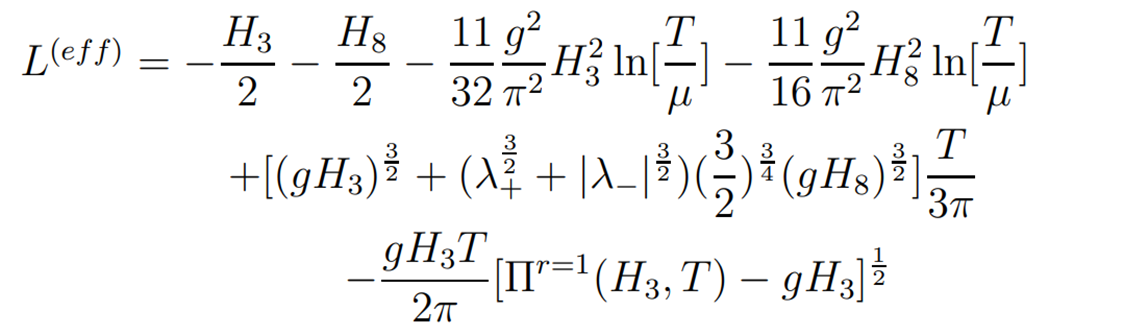 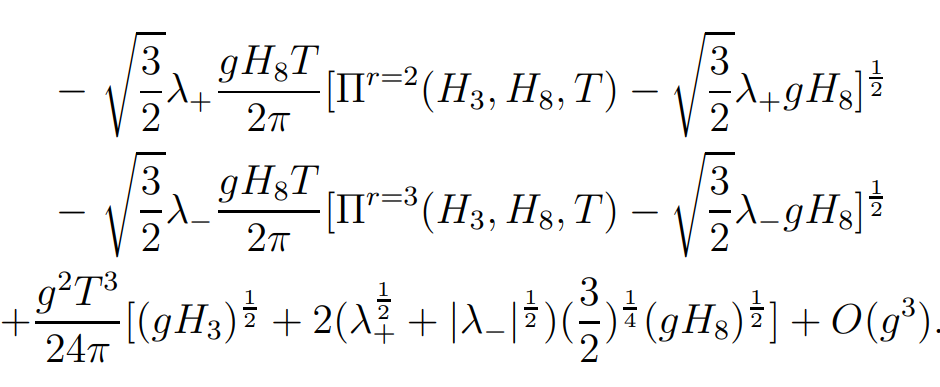 Contribution from neutral gluons is of higher order, and can be ignored
the stationary equations:
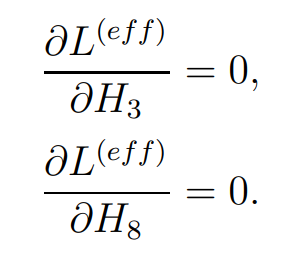 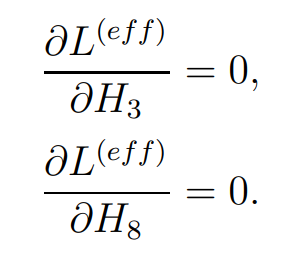 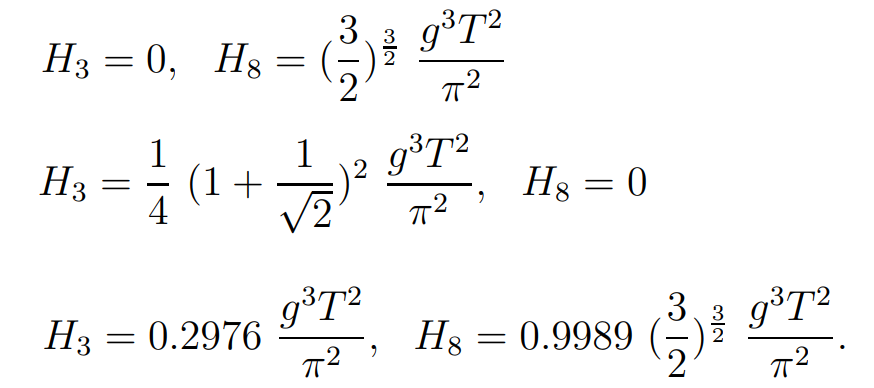 three nontrivial solutions:
approximation
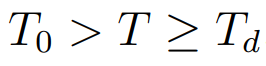 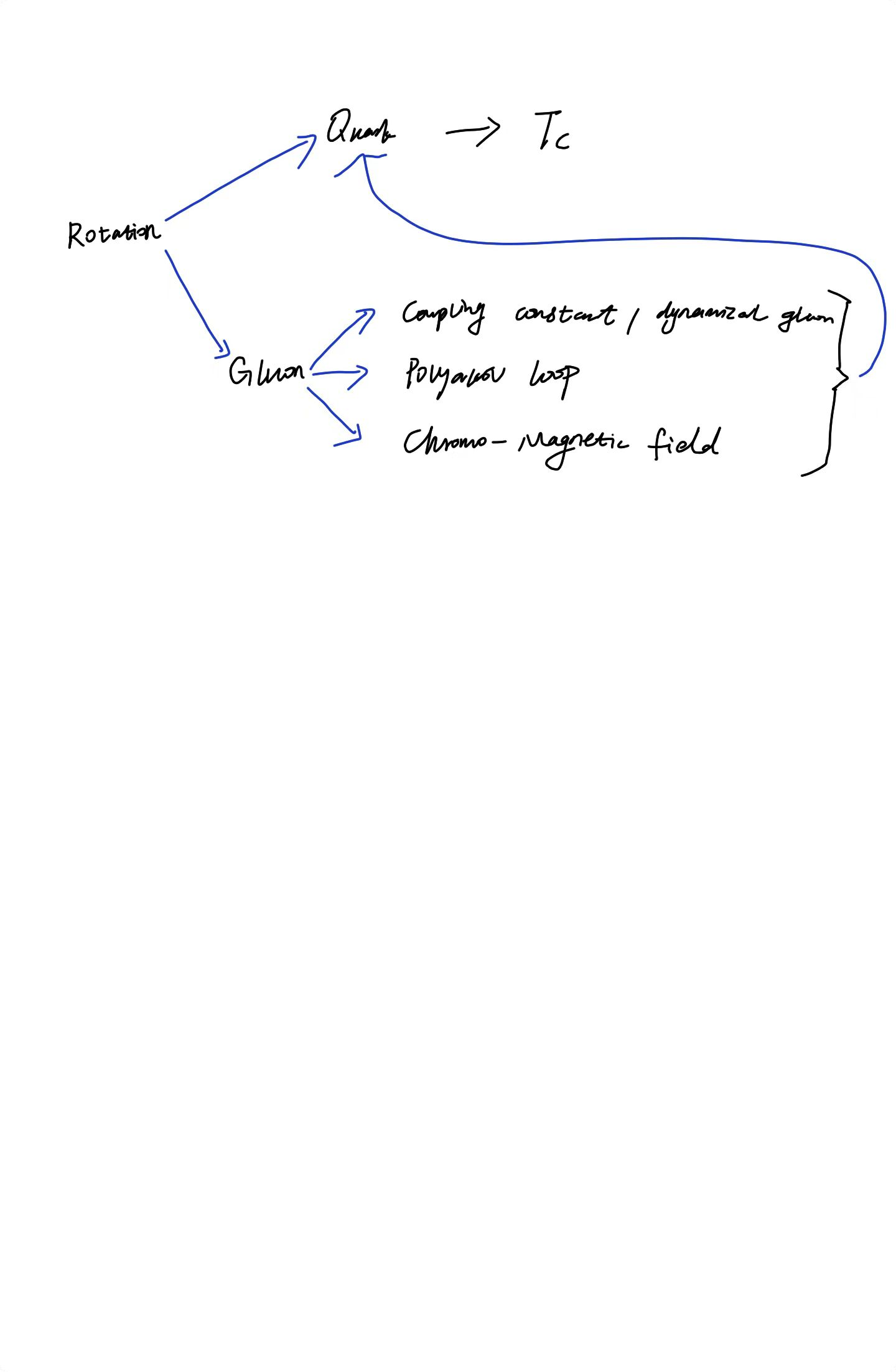 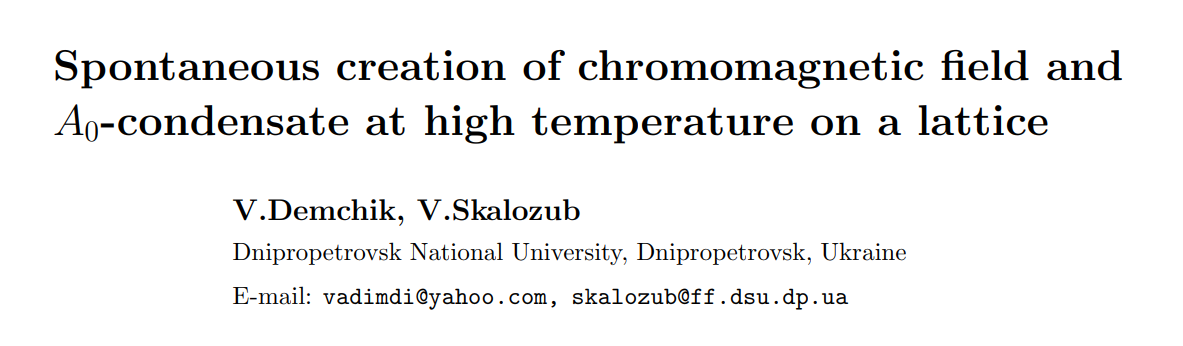 https://arxiv.org/pdf/0711.2845.pdf
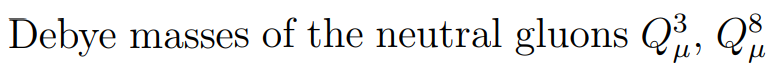 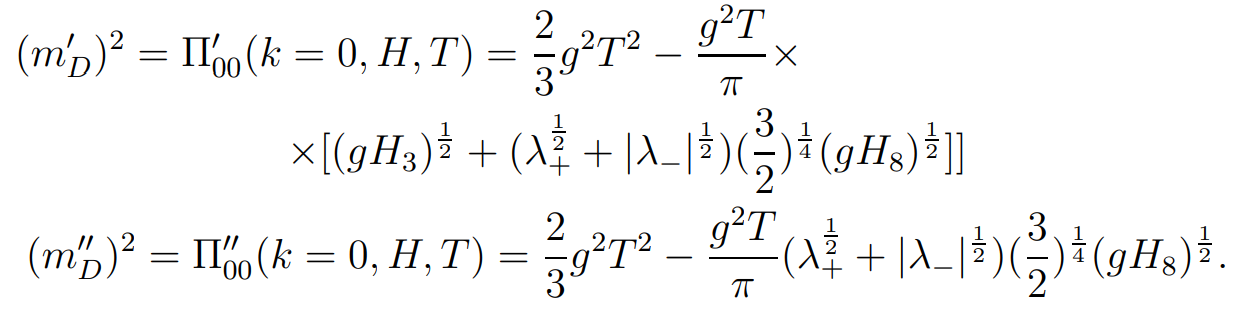 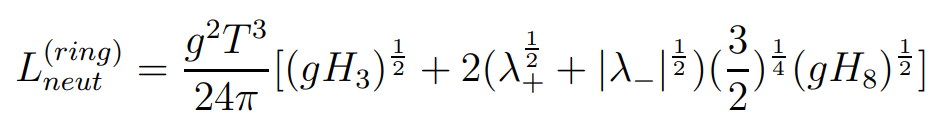